Evolutionsteori och  Evolutionära Processer
Kråka Larsen VFU 2023
Idag ska vi gå igenom:
Evolutionsteoretisk Historia 
Sokrates, Linné, Lamarck, Darwin och Mendel
Bevis för Evolution
Studier av Fossil, Likheter embryonala och adulta former, Biokemi 
Biologism: Socialdarwinism / Kreationism
“Vetenskap” som ideologi/trosuppfattning
Intro Evolutionära Processer
Selektion 
Mutation/Rekombination 
Migration 
Genetisk Drift
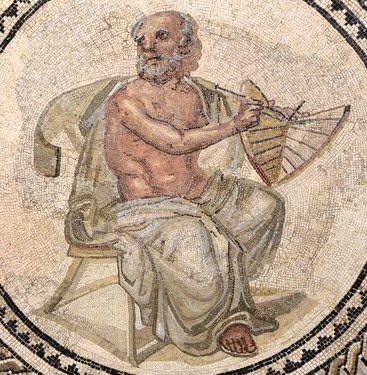 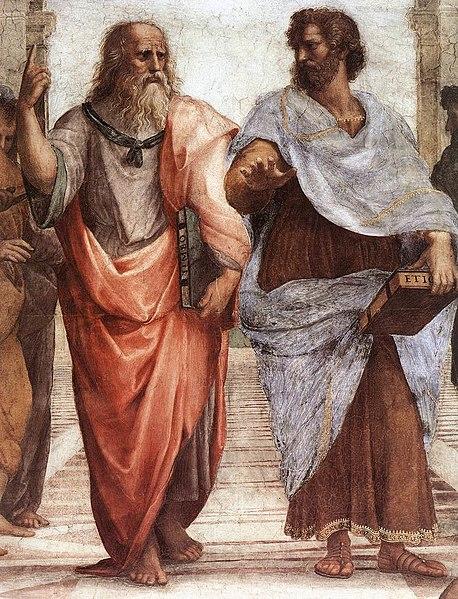 [Speaker Notes: Försokratiska grekiska filosofer som Anaximander av Miletus (610-546 BCE) föreslog att de första djuren levde i vatten och att människans föregångare troligen levde i vatten och bara spenderade en liten tid på land.
Aristotle (bild 2 t.h. Brevid Platon t.v.) (384—322 BC) skrev många böcker inom ämnet “biologi”, bland annat De anima (On the Soul), Historia animalium (History of Animals), De generatione animalium (Generation of Animals), and De partibus animalium (On the Parts of Animals). Han tänkte att djur kunde delas upp i grupper efter hur avancerade de var och att ju “livskraftigare” ett djur var desto högre upp i hierarkin var de. Han förnekade helt tanken på att vi inte vara skapade av en Demiurge (något likt en skapare).]
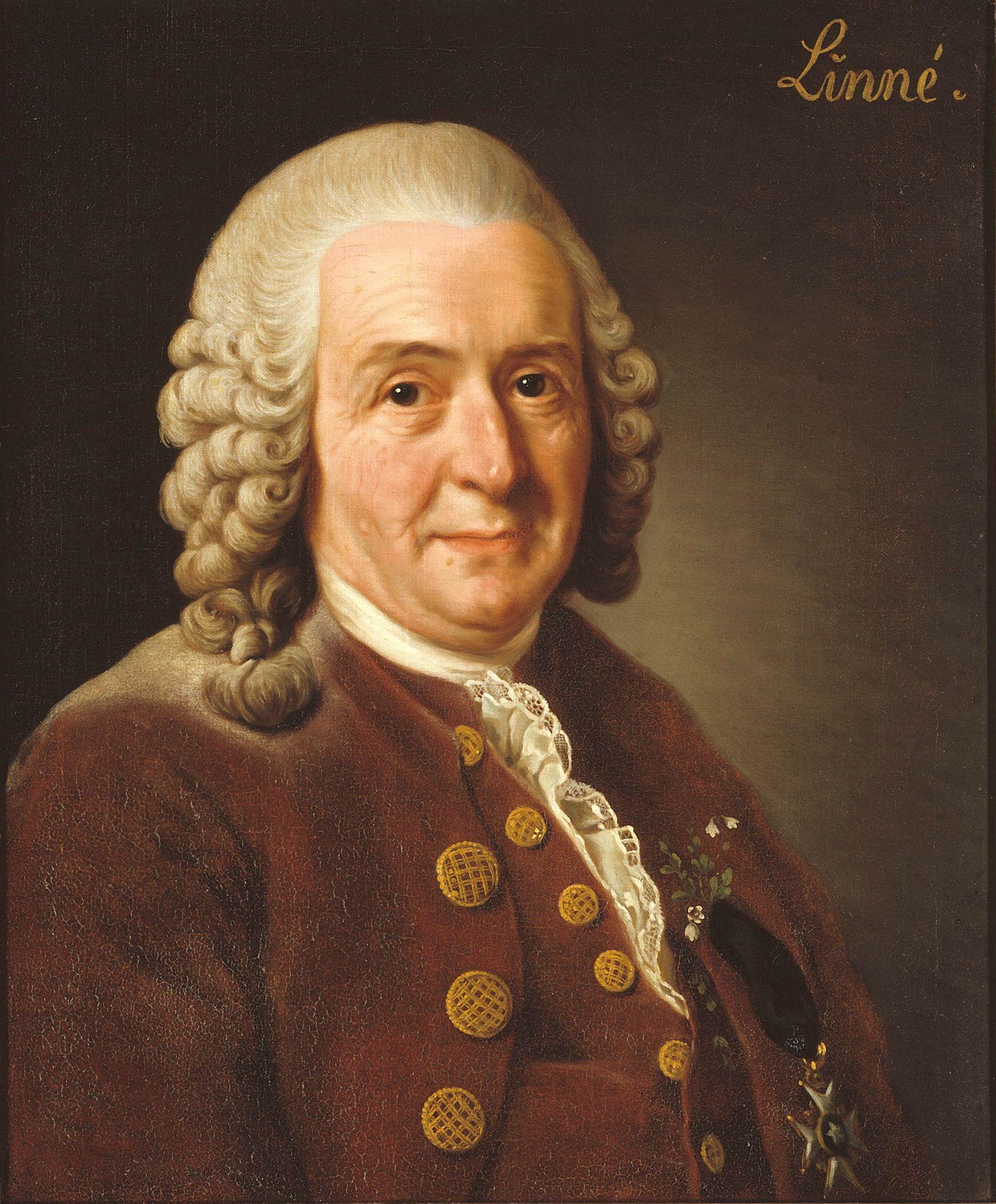 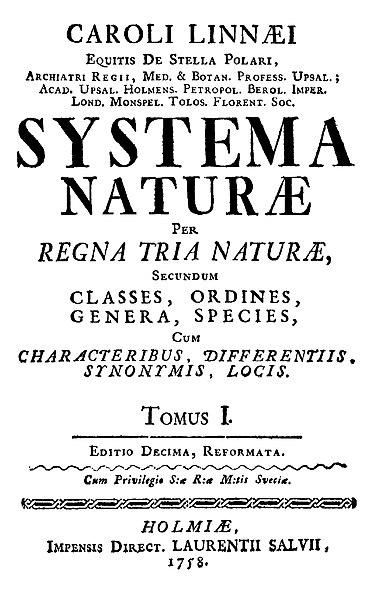 [Speaker Notes: Carl V. Linné, Föredömlig forskare eller upphovsman till vetenskapligt organiserad rasism?
Därför stormar det kring Carl von Linné | SVT Nyheter]
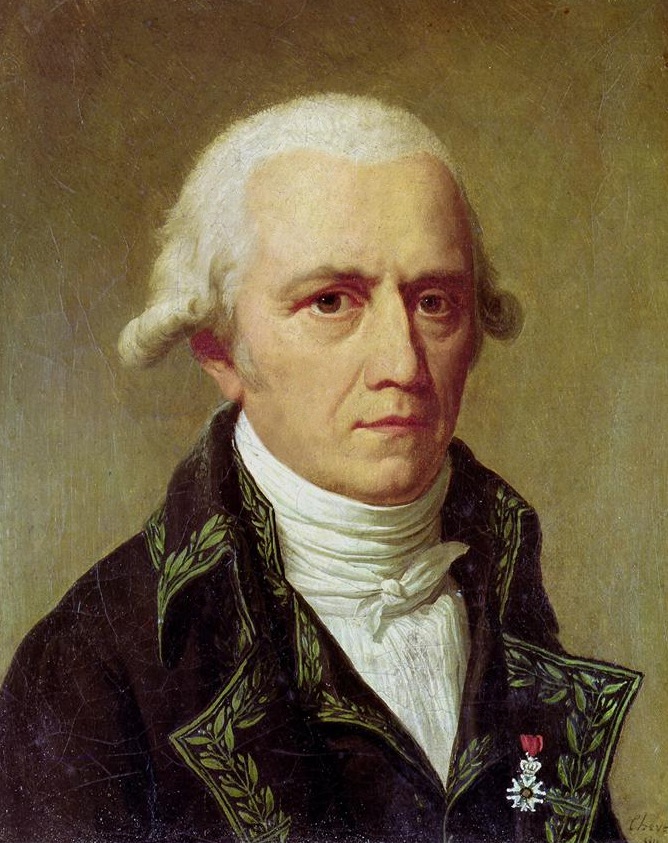 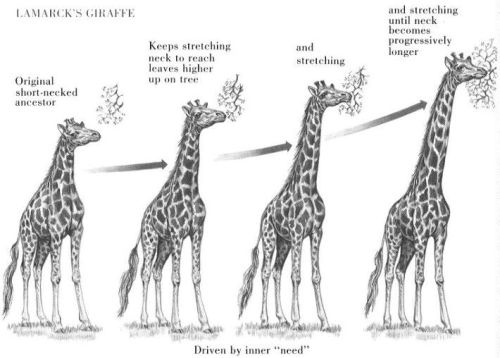 [Speaker Notes: Jean-Baptiste Lamarck (1744-1829) var en fransk biolog som förde fram en tanke att allt liv på jorden “strävar” efter att förbättra sig själva. Denna tankebana kom att kallas
Lamarckism. Ett annat sätt att tänka kring detta är att du genom att spela schack eller gymma extensivt ger din avkomma grymma]
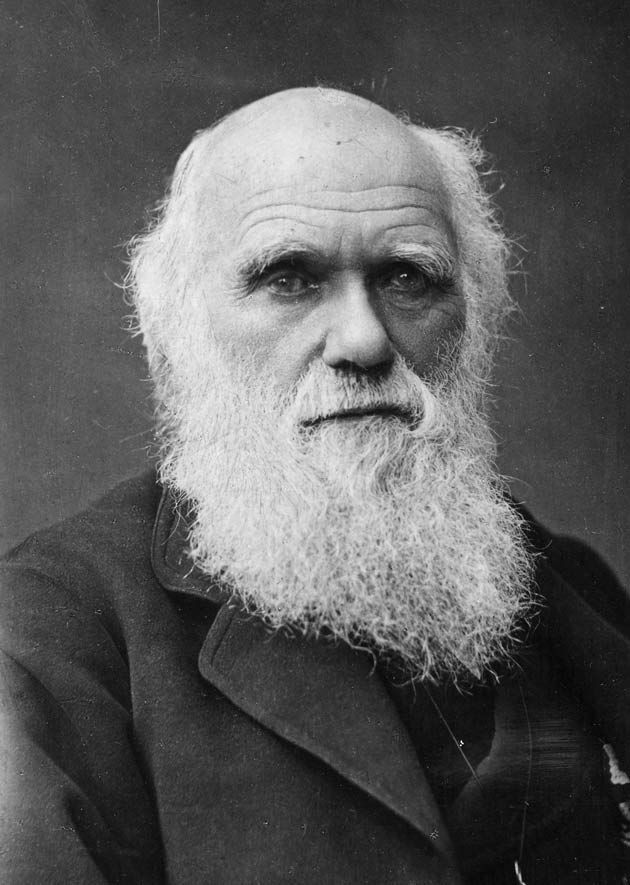 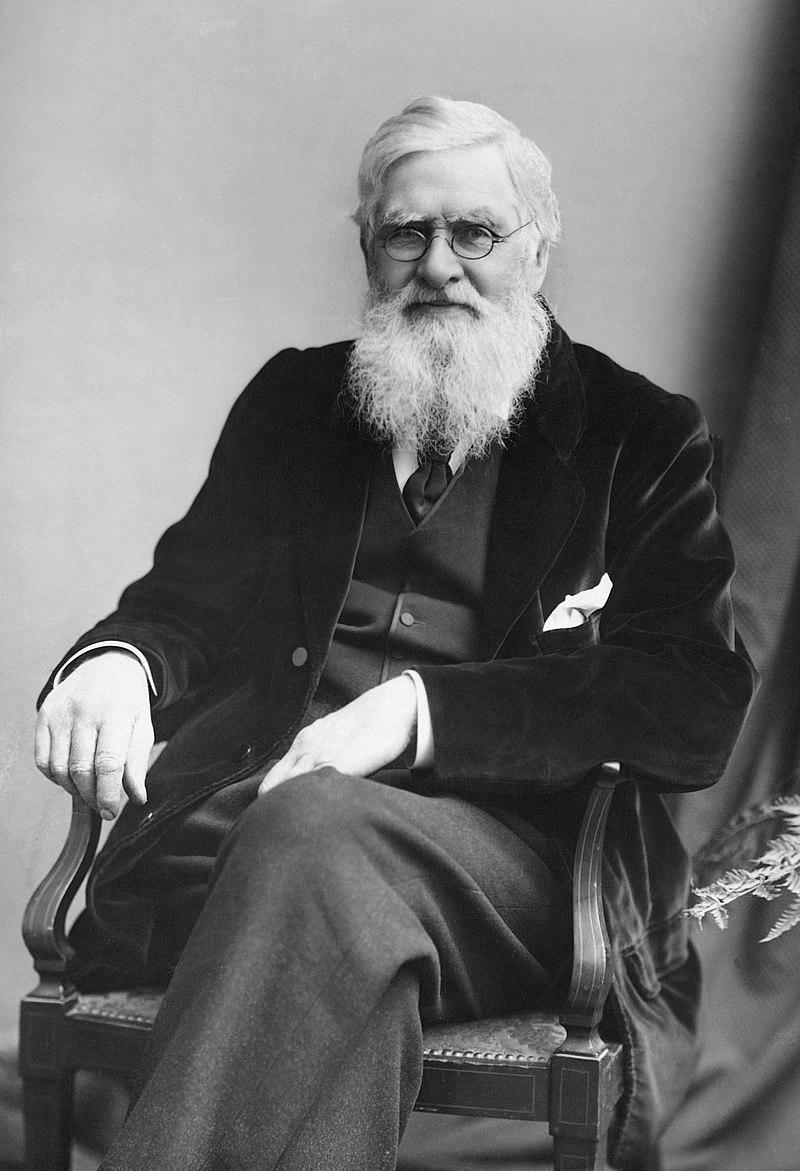 [Speaker Notes: Charles Darwin (1809-1882) och Alfred Russel Wallace (1823-1913). Bägge dessa herrar lade fram den gängse evolutionsteorin om arters uppkomst på varsitt håll och sampublicerade sina fynd på The Linnean Society of London 1 juli 1858. Darwins bok On the “Origin of Species” 1859 var dock det som gjorde att teorin slog igenom stort.]
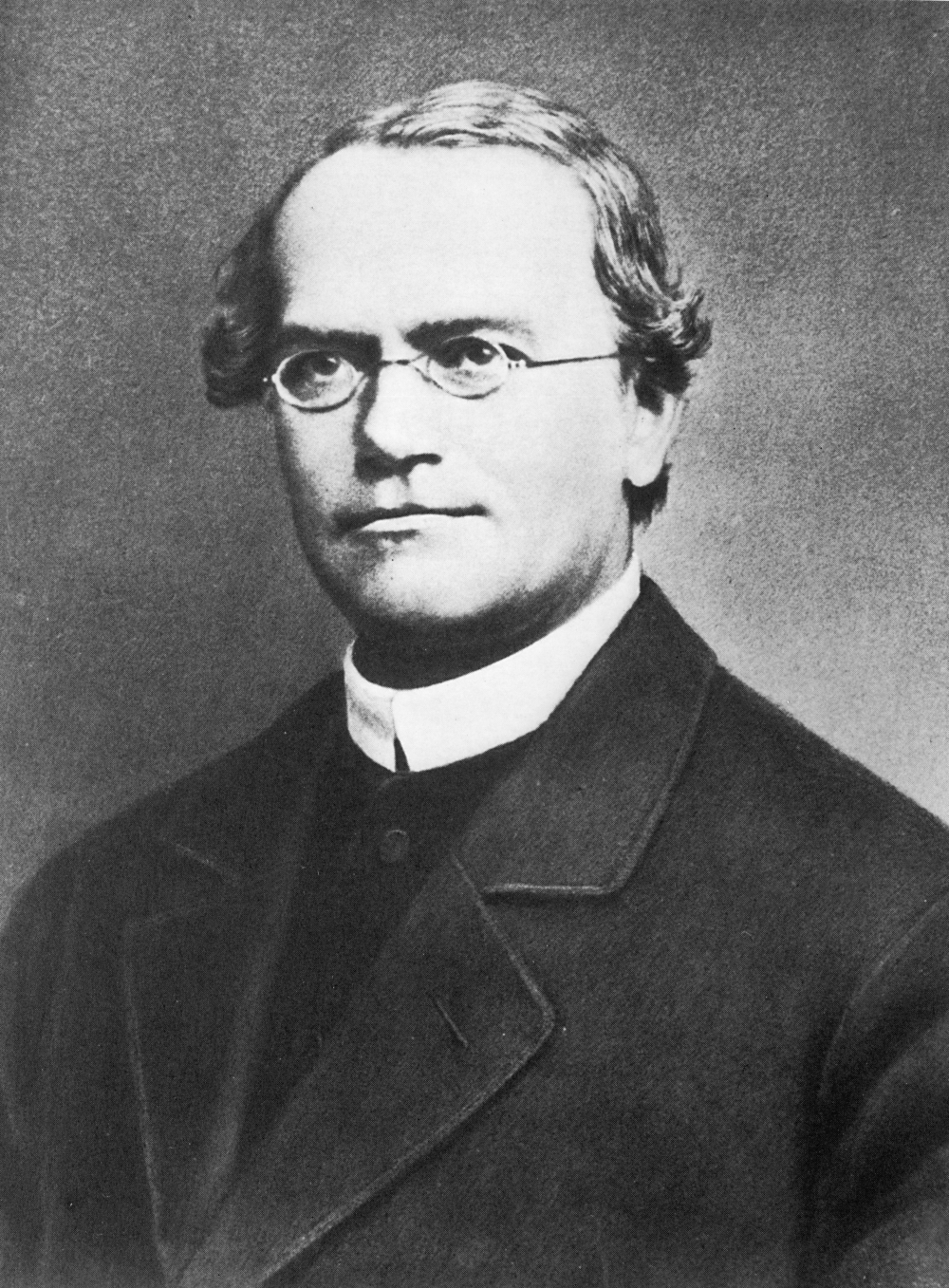 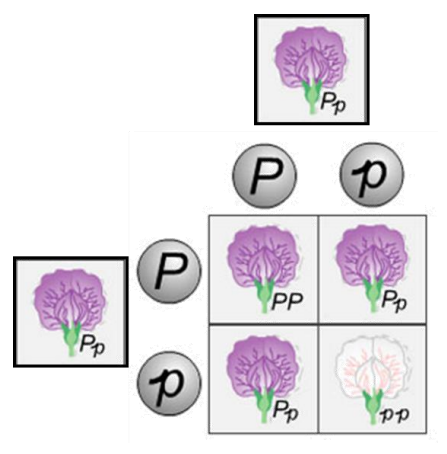 [Speaker Notes: Gregor Mendel “Genetikens fader”. Den variation som Darwin beskrev var något som Mendel undersökte utan att känna till Darwins tankar om evolution.]
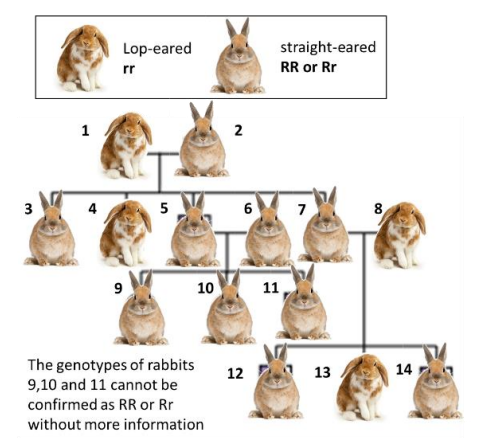 [Speaker Notes: Genotyp → De alleler som kodar för en egenskap. I detta exempel hängiga öron eller raka öron. Oftast sammanställda med olika bokstavskombinationer.
Fenotyp → Den egenskap som allelerna uttrycker, det kan vara allt från pälsens färg till om den har krökta eller raka klor. Fenotypen är egenskapen som selekteras. Den uttryckta egenskapen bestäms av genotypen MEN det är inte alltid möjligt att avgöra vad för genotyp en art bär genom att studera fenotypen. 
Genotype vs Phenotype]
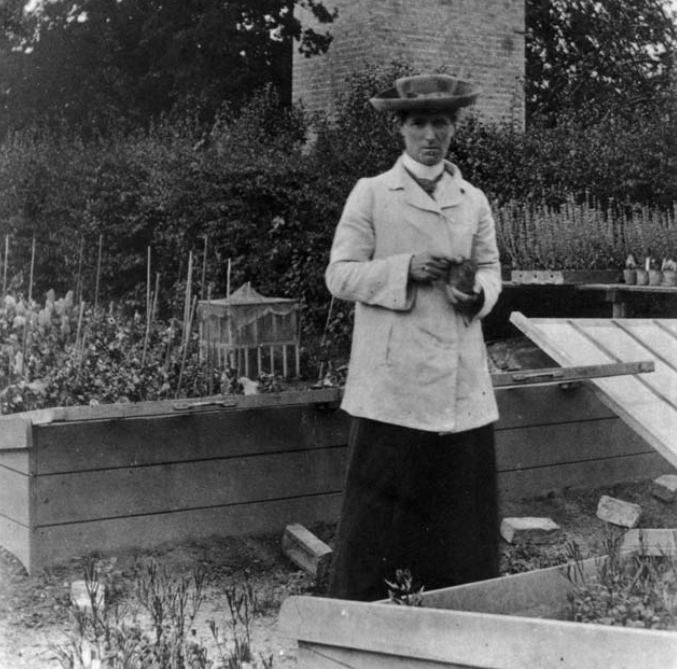 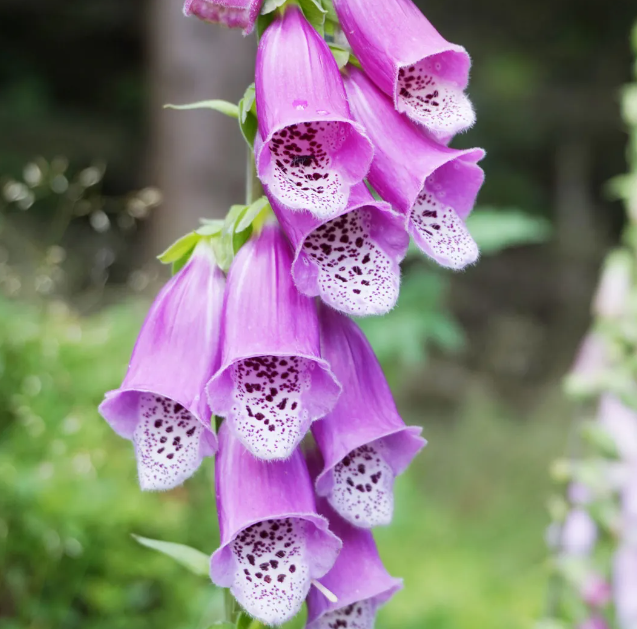 [Speaker Notes: Edith Rebecca Saunders, (1865-1945, Cambridge). Brittisk botaniker och genetiker, känd för att ha bidragit med att utveckla Mendel's teorier om ärftlighet och myntade tillsammans med genetikern William Bateson begreppen alleomorph (alleler), homozygot och heterozygot. Den brittiska blomgenetikens moder.]
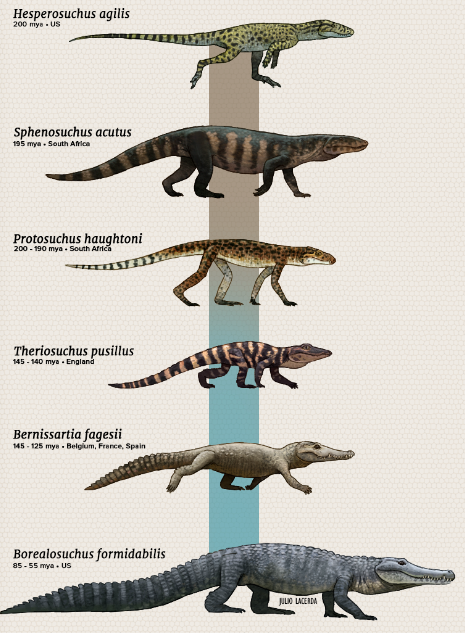 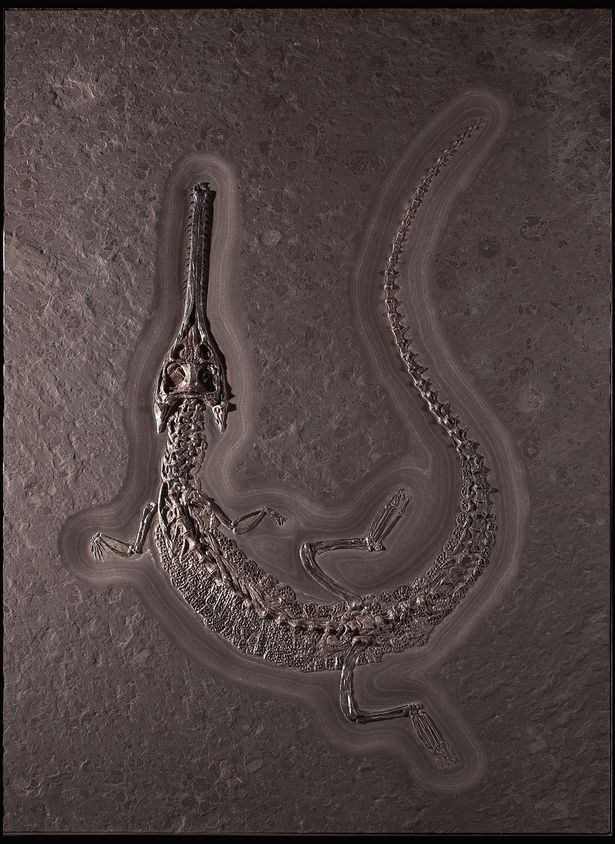 [Speaker Notes: Krokodilen och dess avlägsna släktingar. Paleoart av Julio Lacerda. Fossil av en 160 miljoner år Steneosaurus bollensis, en föregångare till dagens krokodiler.]
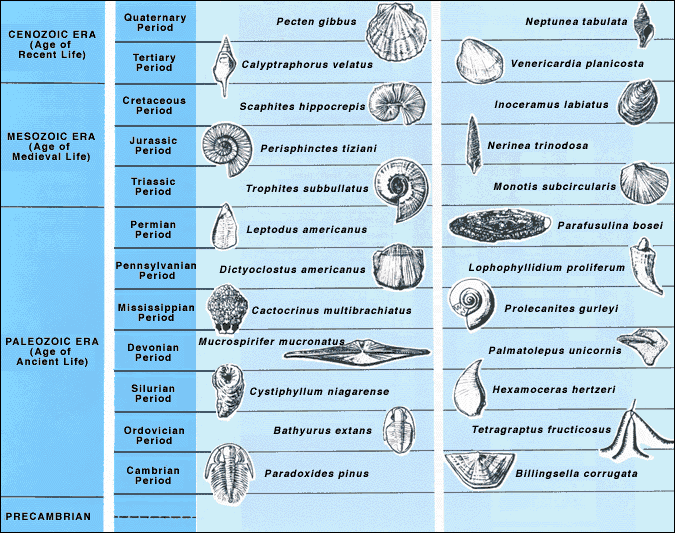 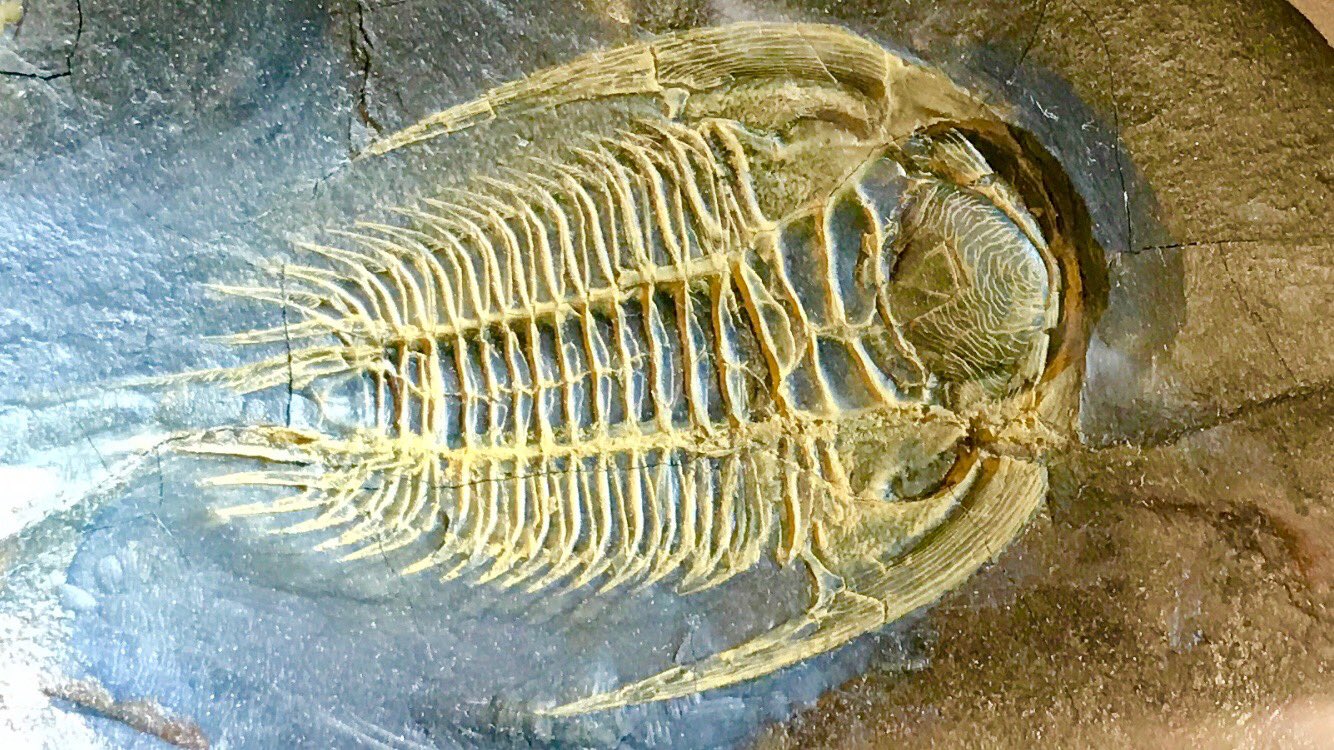 [Speaker Notes: Ledfossil/Zonfossil, används för att ta reda på vilken ålder det är på det geologiska lagret en gräver i. 
På bilden Paradoxides som är en typisk kambrisk art.]
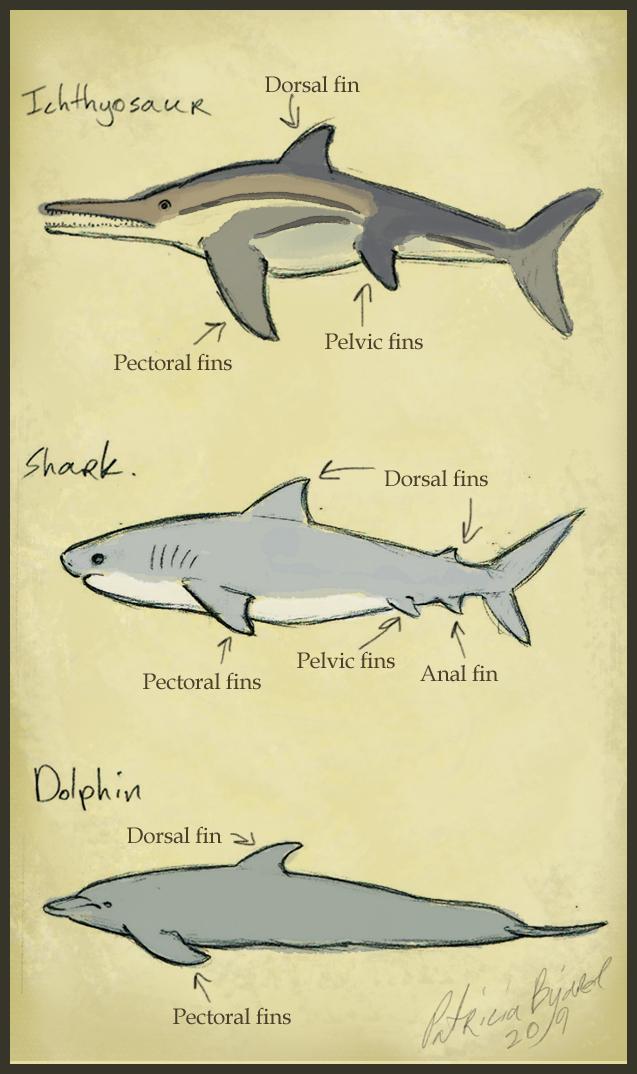 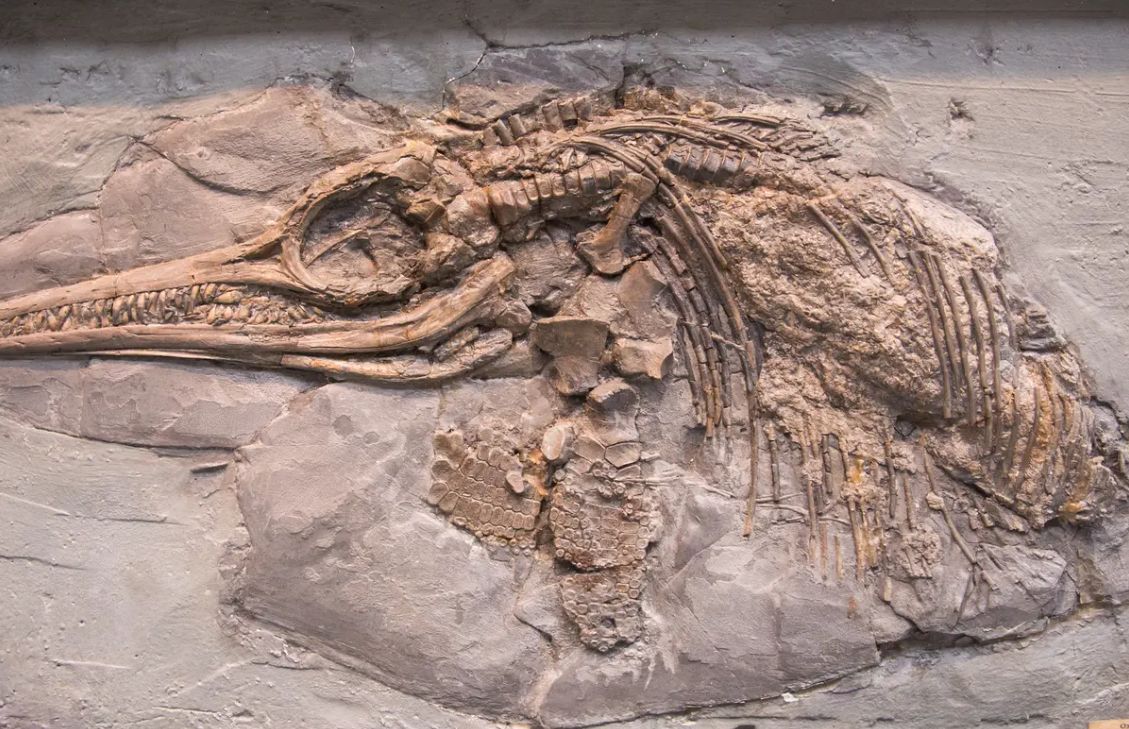 [Speaker Notes: Konvergent Evolution: När egenskaper evolverar till samma form i helt olika segment av livets träd. Här tydligt påvisat i hur formen hos tre vattenlevande varelser evolverat i samma bana trots att de kommer från helt olika evolutionära linjer.. I detta fall reptilen Ichthyosaur (Fisködla på latin), en broskfisk i form av Vithaj och ett däggdjur i form av en delfin.   
Bild: Critter of the Month: Ichthyosaurus – Pete's Paleo Petshop]
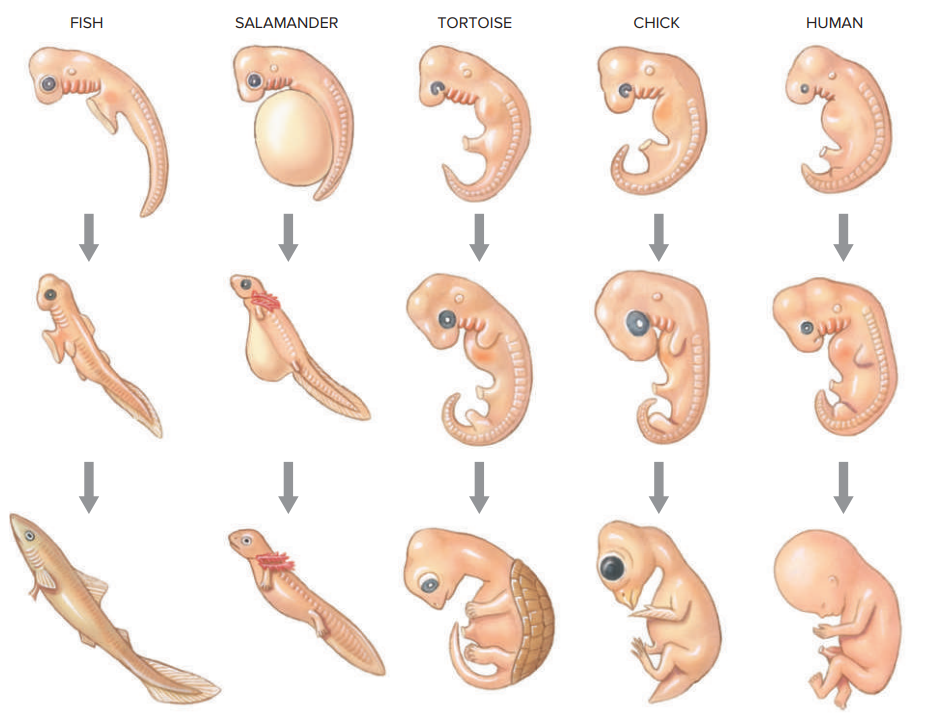 [Speaker Notes: Embryonala likheter mellan olika vertebrater (ryggradsdjur). Notera likheten i de tidiga stadierna innan vi slutligen diversifierar oss.]
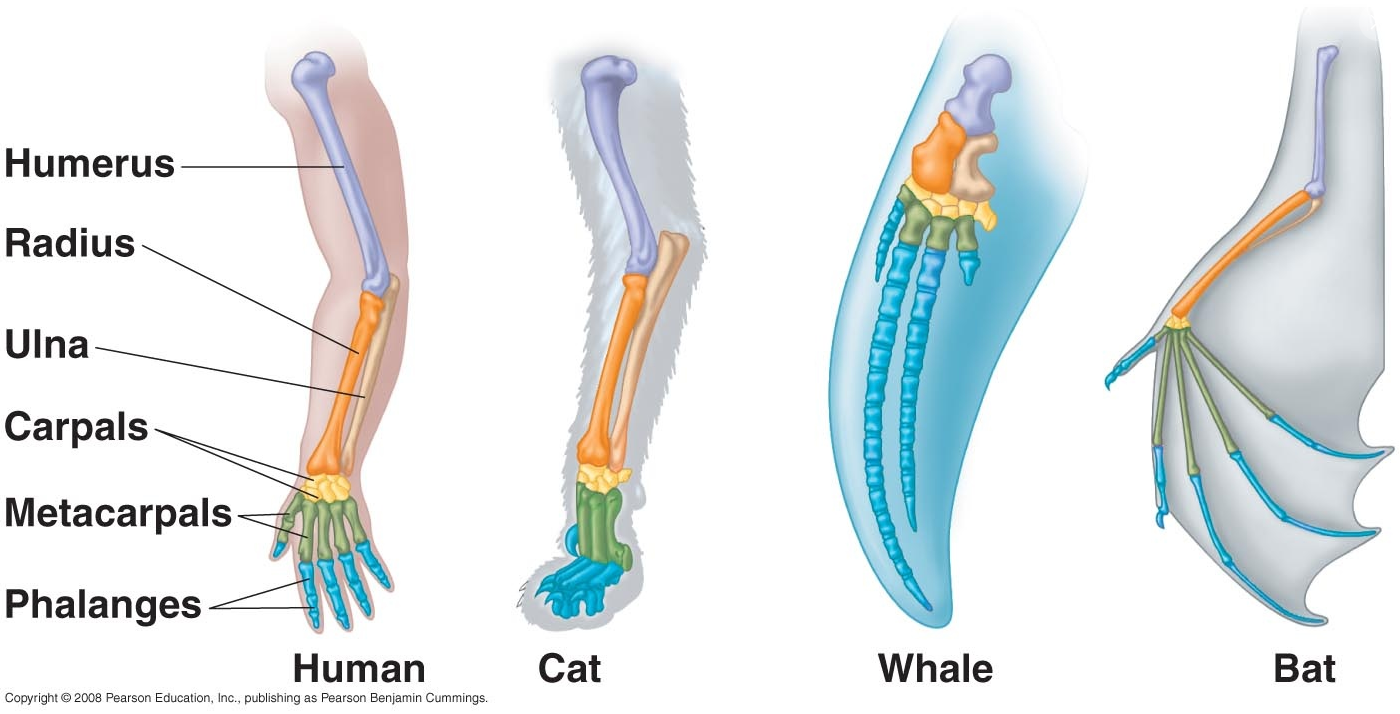 [Speaker Notes: Ett exempel på homologi/homolog anatomi: Strukturella likheter i egenskaper mellan arter trots att funktionen är vitt skild. Här kan vi se exempel i bland annat skelettet hos de flesta ryggradsdjur och än tydligare när en jämför en fladdermus överarm (vinge) med en människas.]
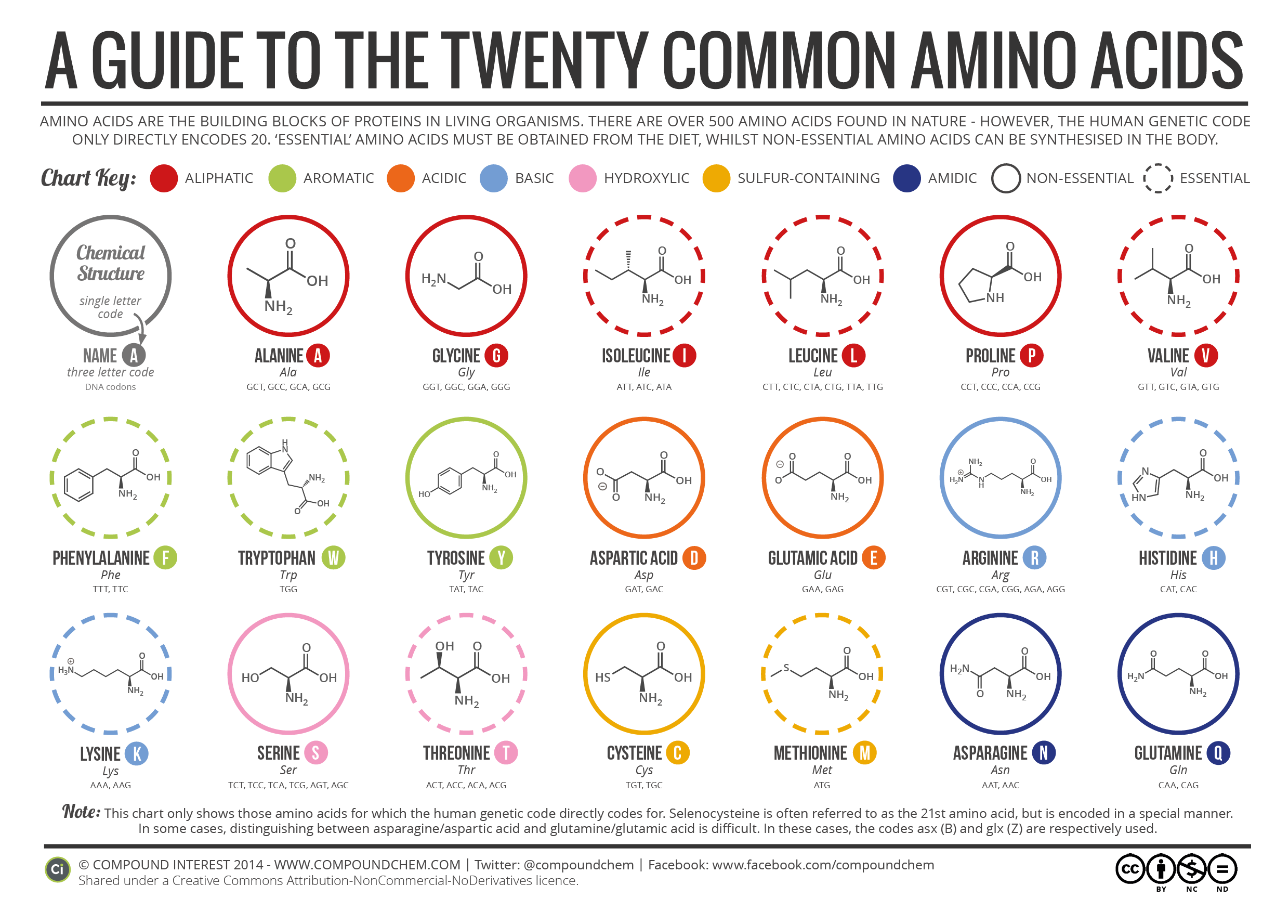 [Speaker Notes: De 20 Aminosyror som utgör byggstenarna för allt liv på jorden (Terra).]
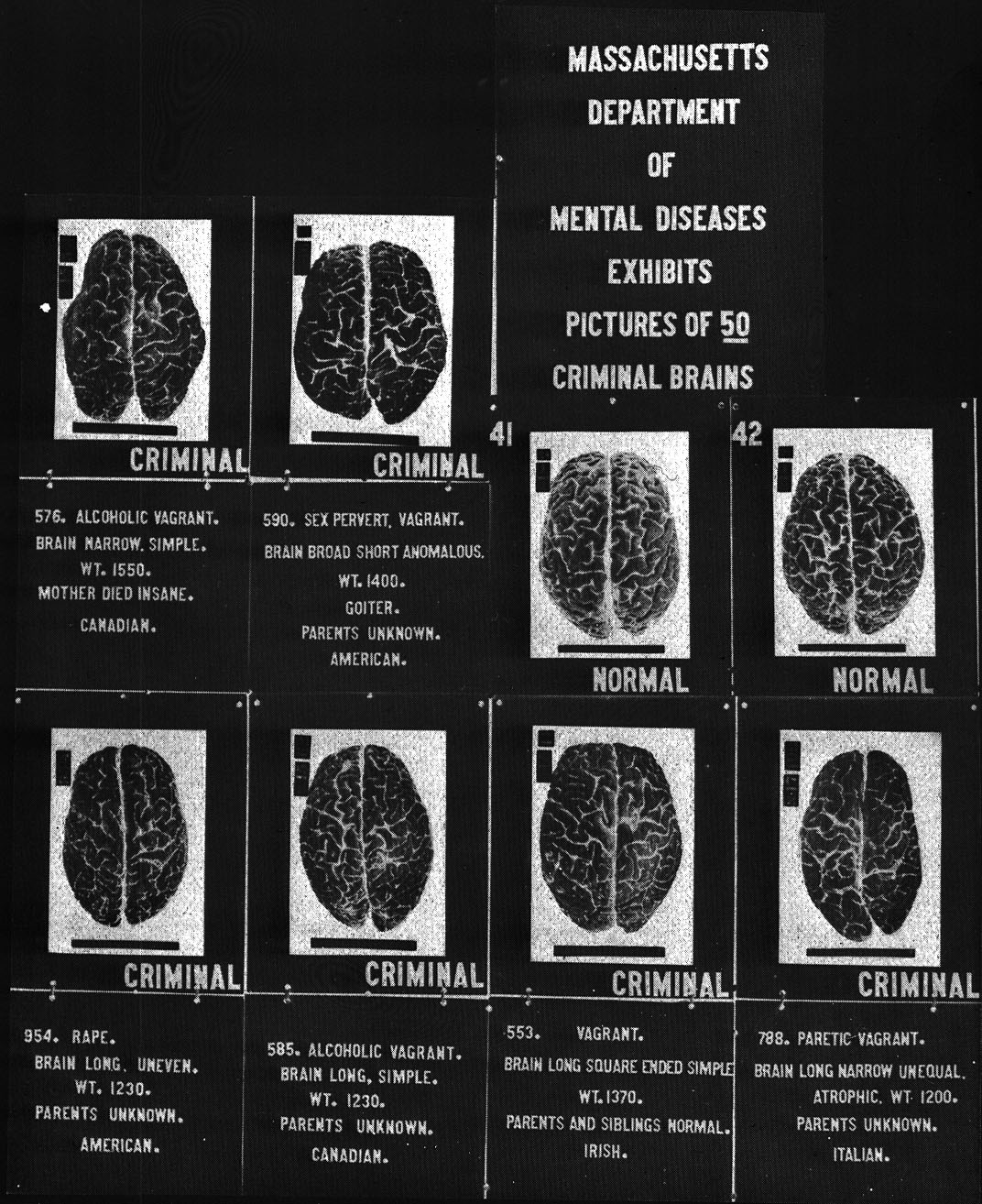 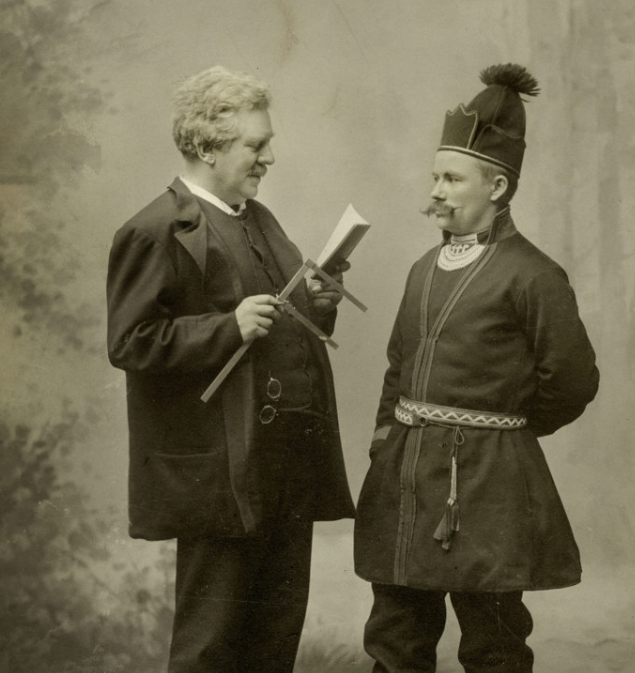 [Speaker Notes: Biologism - En bild från 1920 där “forskare” försökt koppla ihop olika typer av hjärnformer till diverse kriminella beteenden. Typiskt exempel på den tidens “forskning” inom biologisk determinism och rasbiologi. Från Pennsylvania State University Libraries
Läkaren och anatomen Gustaf Retzius lanserade begreppet skallindex och anses vara en av dem som utvecklade den rasbiologiska forskningen i Sverige. Här är han i färd med att mäta härjedalssamen Fjellstedts huvud. Foto: Alfred Dahllöf (Beskuren bild).
Den mörka historien | SFV]
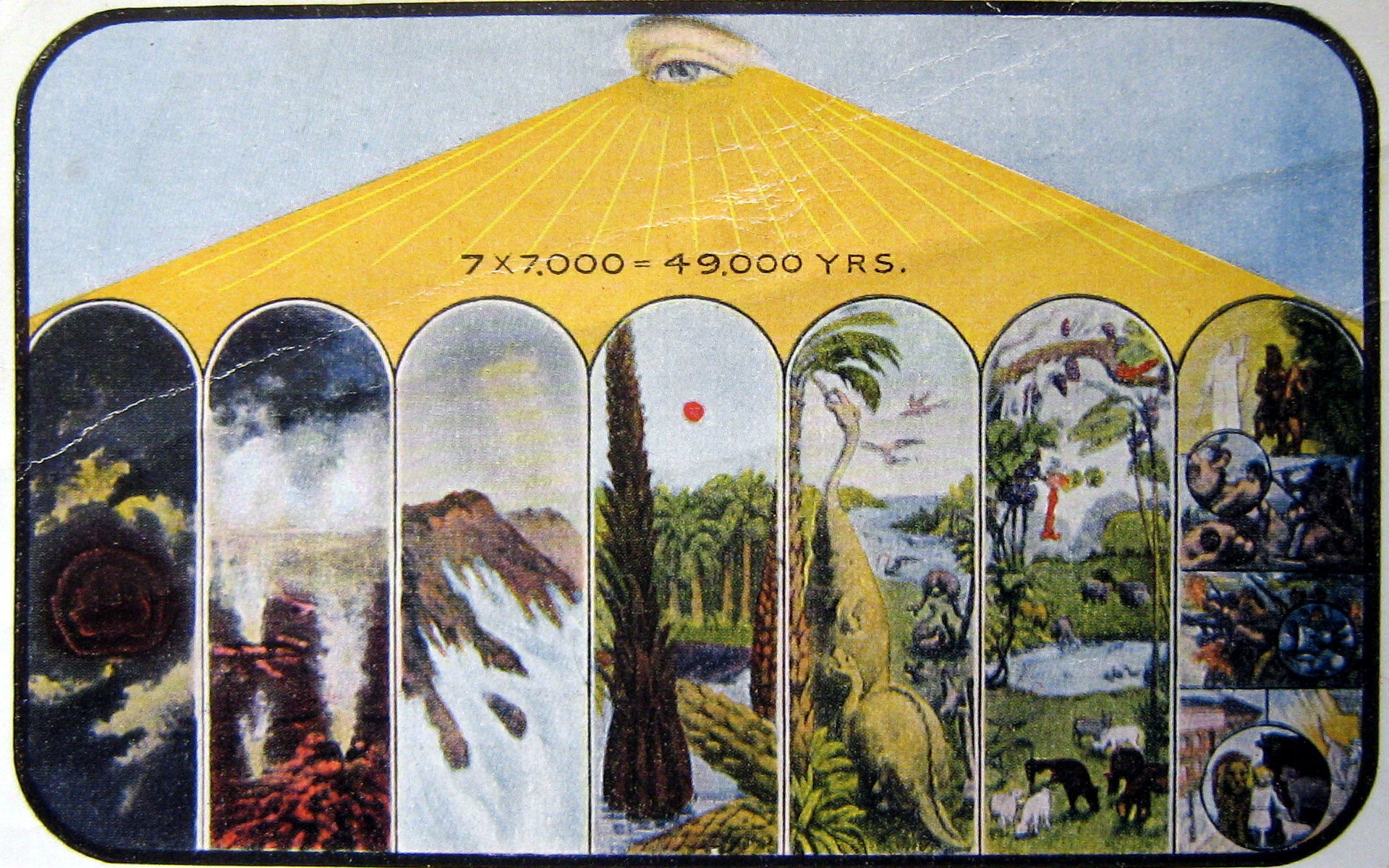 [Speaker Notes: Kreationism - Vykort utgivet av Internationella Bibelstudiesällskapet i Örebro ca 1919. Vykortet återger ett exempel på day-age-kreationism, här tänkt som 7 skapelsedagar om vardera 7.000 år. Baksidan med bibelreferenser som kan antas styrkas en sådan tolkning.]
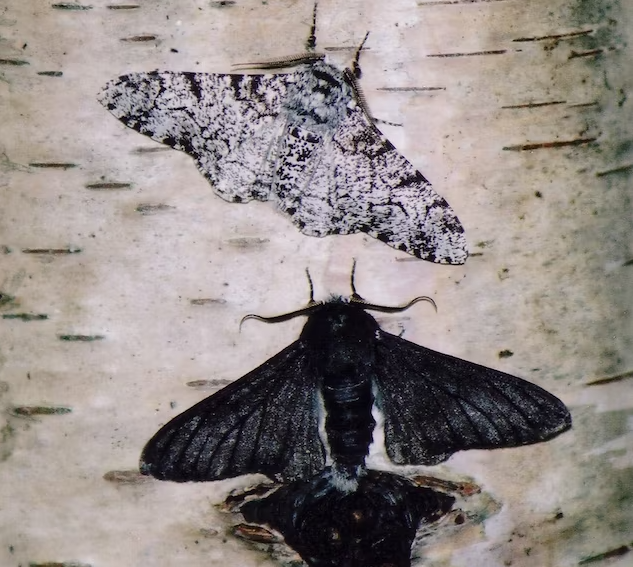 [Speaker Notes: Selektion: Gynnsamma variationer (fenotyper) för den miljö som de uttrycktes i ökar i populationen över tid medan ogynnsamma blir allt mer ovanliga. På bilden de björkmätare som blivit en ikonisk symbol för människan påverkan på miljö och evolutionens framfart. Under industriella revolutionen när britterna eldade kol som aldrig förr smutsades björkarna ner kraftigt varpå den svarta varianten ökade i antal (pga bättre kamouflage). Idag i takt med att luften blir renare ser vi en återgång till den vitare varianten.
How An Icon of Evolution Turned to the Dark Side 
https://labs.minutelabs.io/evolution-simulator/#/s/45/about]
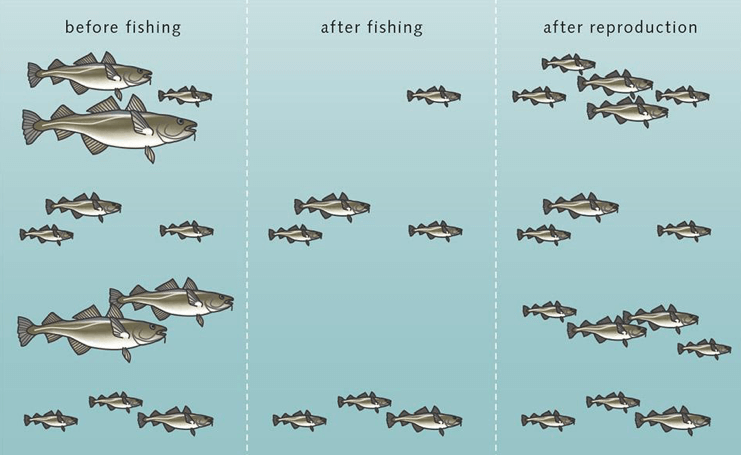 [Speaker Notes: Av människan applicerad selektion leder till evolution. Här överfisket av torsk, främst stora torskar i östersjön och utanför Canada
Where Are the Fish Going? Unsustainable Fishing Practices Leading to Fishery-Induced Evolution — SEVENSEAS Media]
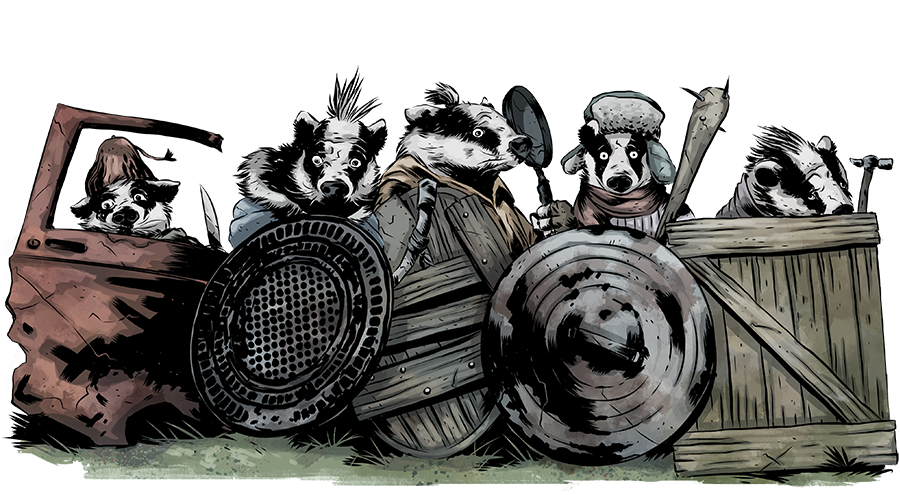 [Speaker Notes: Evolutionen har inget mål. Det finns ingen perfekt organism, bara arter anpassade till sina miljöer vid en specifik tid.
Reine Rosenberg bild från rollspelet Mutant: Undergångens Arvtagare.]
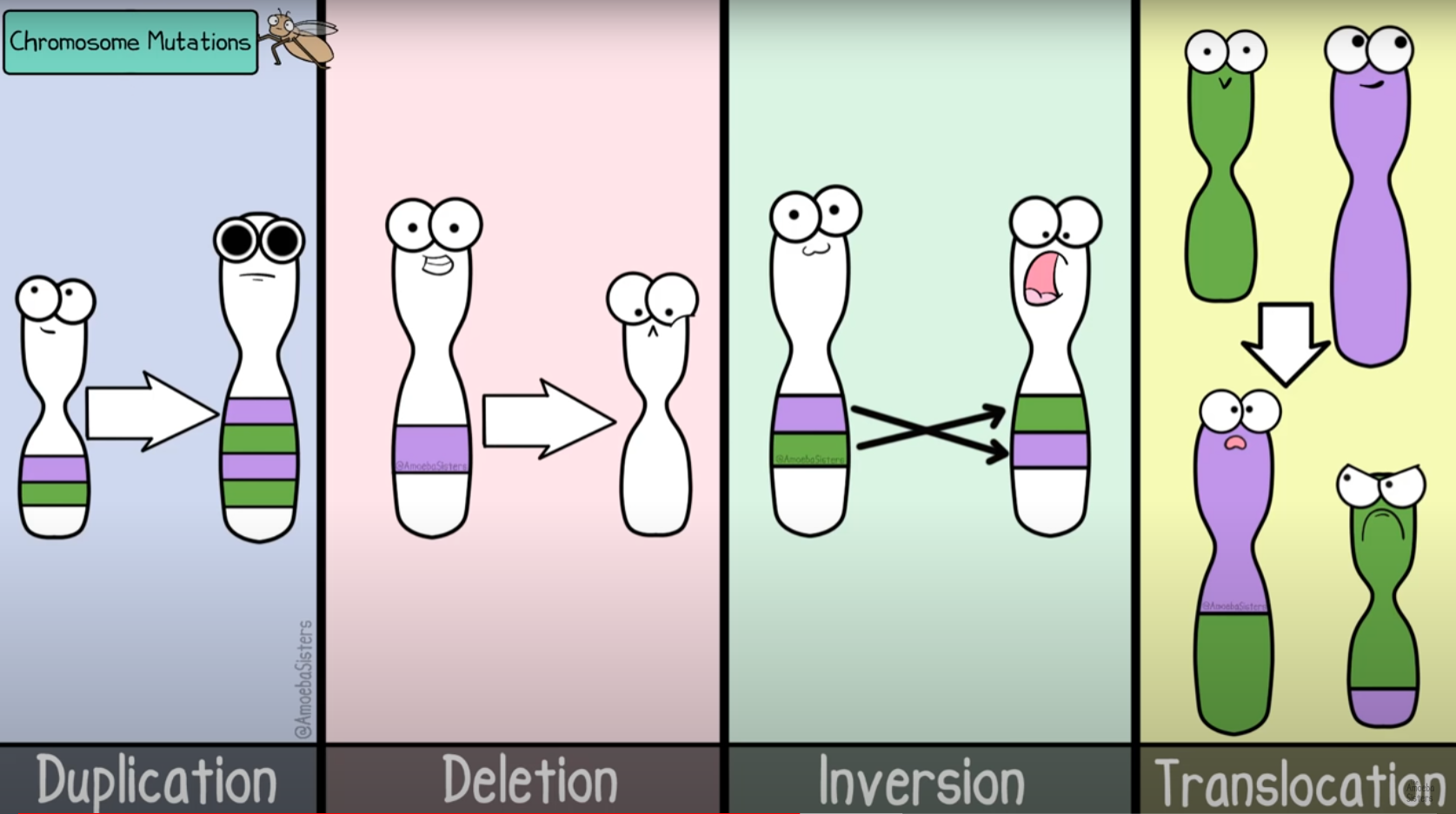 [Speaker Notes: Mutation/Rekombination]
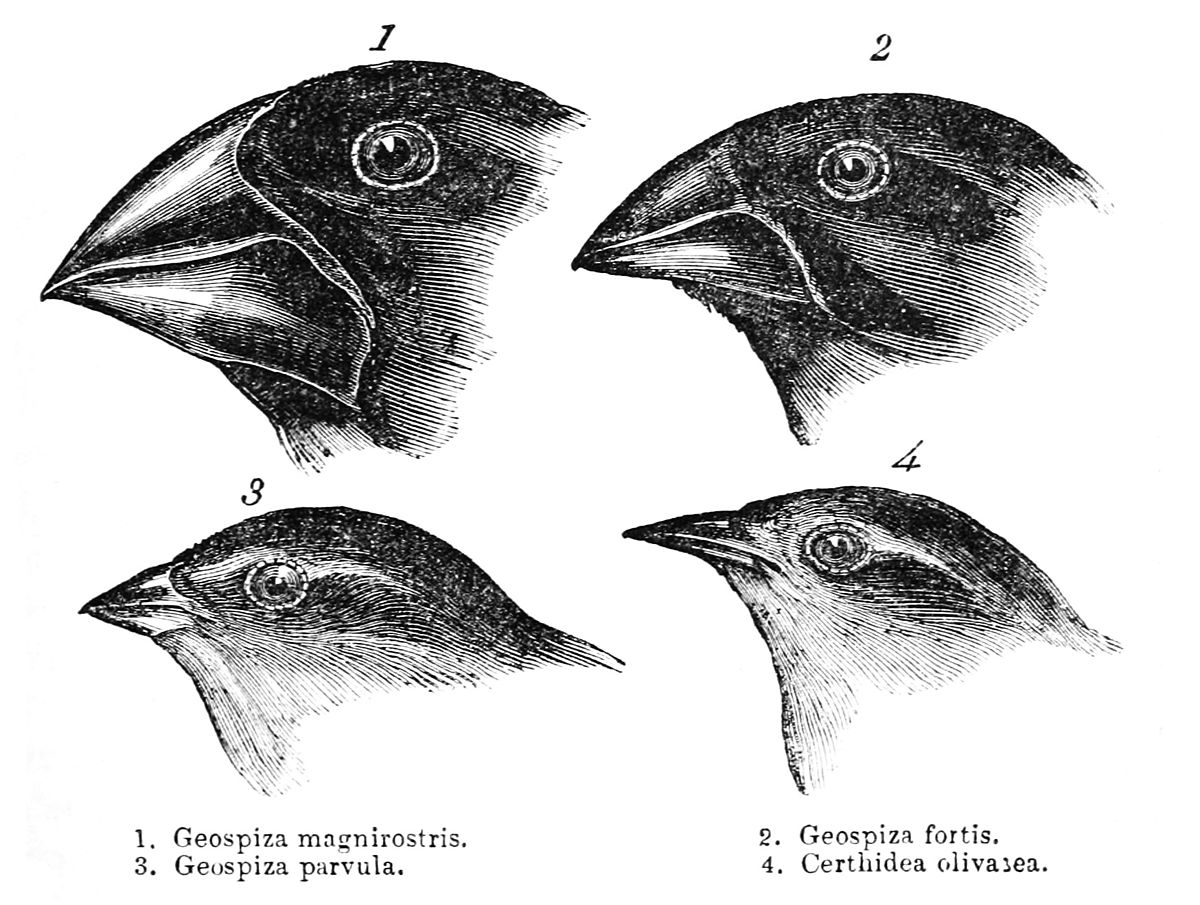 [Speaker Notes: Migration - Darwin’s Finkar - En studie i en migration med tillkommande Adaptive Radiation, “snabb” evolution när en art behöver inta en ny nisch för att överleva konkurrensen. 
Ett exempel på Darwin’s 4 postulat.]
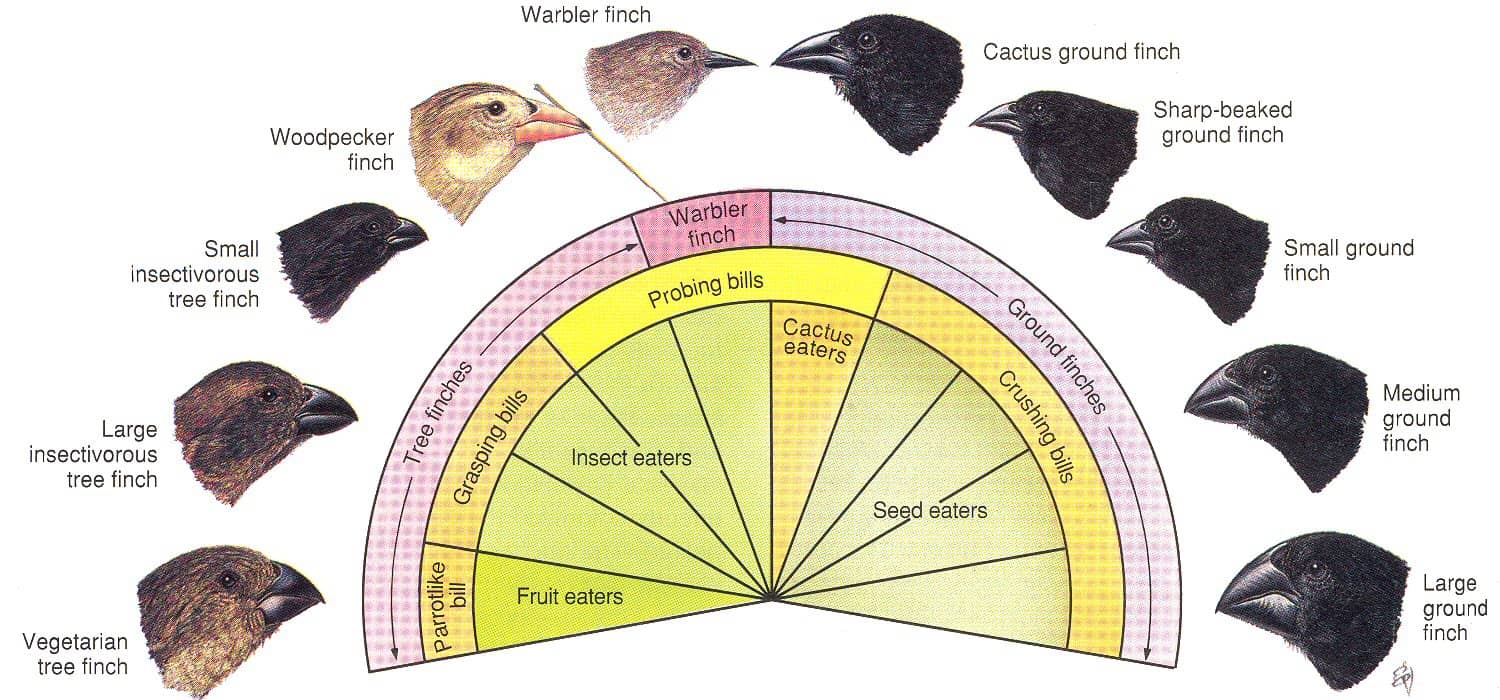 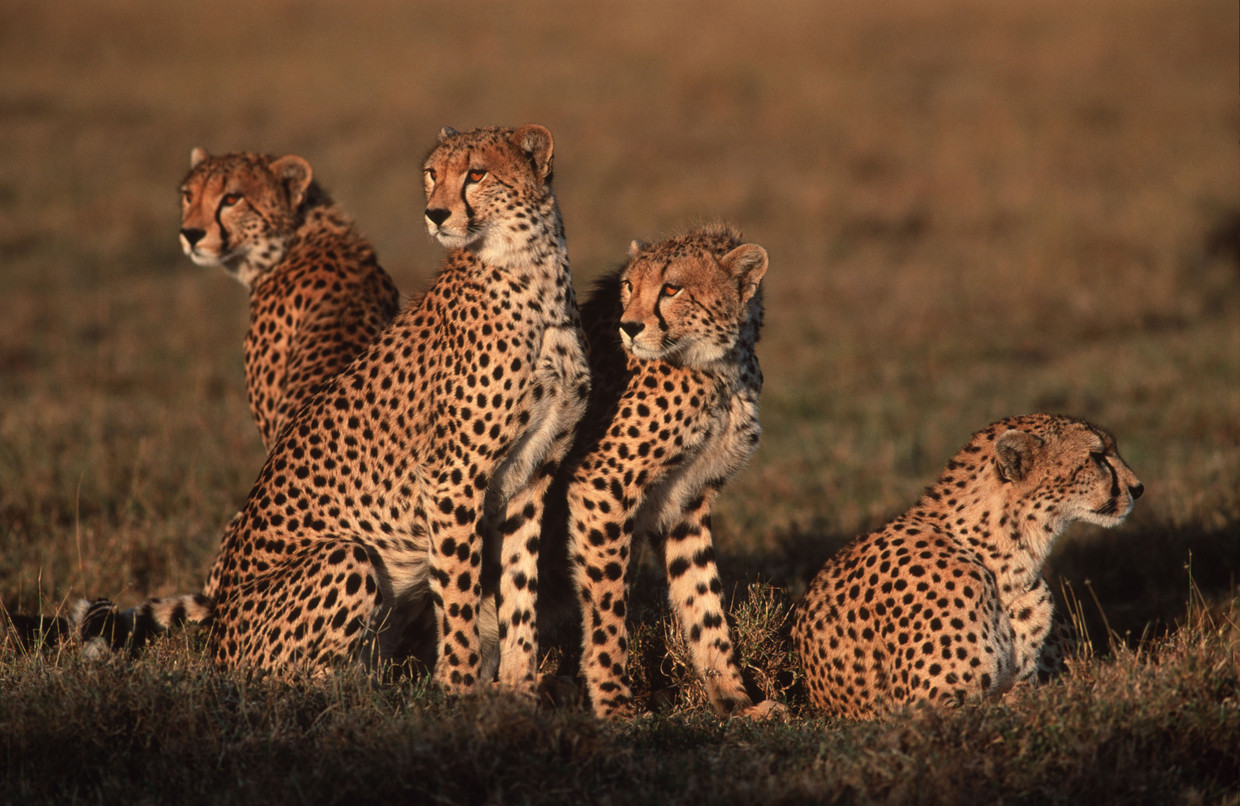 [Speaker Notes: Genetisk drift - Slumpmässigt urval. Geparder hade en enorm genetisk tillbakagång via två flaskhalseffekter, först ca. 100.000 år sedan och sedan ca. 12.000 år sedan. Resultatet är att dagens geparder är en extremt homogen grupp och skillnaden mellan individer genetiskt är så liten som 0,1-4% i difference.]
Kort repetition
Evolutionsteoretisk Historia 
Från “de gamla grekernas” tankar om ett samband. Essentialism. 
Darwin publicerar “On the origin of species” 1859. 
Mendel - “Den moderna genetikens fader”
Kombinationen av Mendels lära om genetik och Darwins evolutionsteori ger oss Neodarwinismen, den moderna synen på evolution.
Bevis för Evolution
Fossil + geologi → Spår av evolutionen bakåt i tiden
Ledfossil → Tidstypiskt fossil som ger information om andra fossil i samma geologiska lager.
God vetenskaplighet - Många falsifierbara argument.
Homologi → Likheter mellan arter i vuxen och embryonal fas.
Kort repetition
Biologism: Socialdarwinism / Kreationism
Hur “Vetenskap” används för att rättfärdiga ideologi
Kunskap om den vetenskapliga metoden behöver lyftas
Vetenskapen skall alltid förhålla sig neutral
Intro Evolutionära Processer
Selektion → Bäst anpassningar får flest avkomma
Mutation/Rekombination → Skapar/flyttar variation
Migration → Genflöde: Flyttar omkring gener/gör populationer mer lika
Genetisk Drift → Slumpmässigt urval

Evolutionen har inget mål!
Det som fungerar idag kan vara kasst imorgon och vice versa.